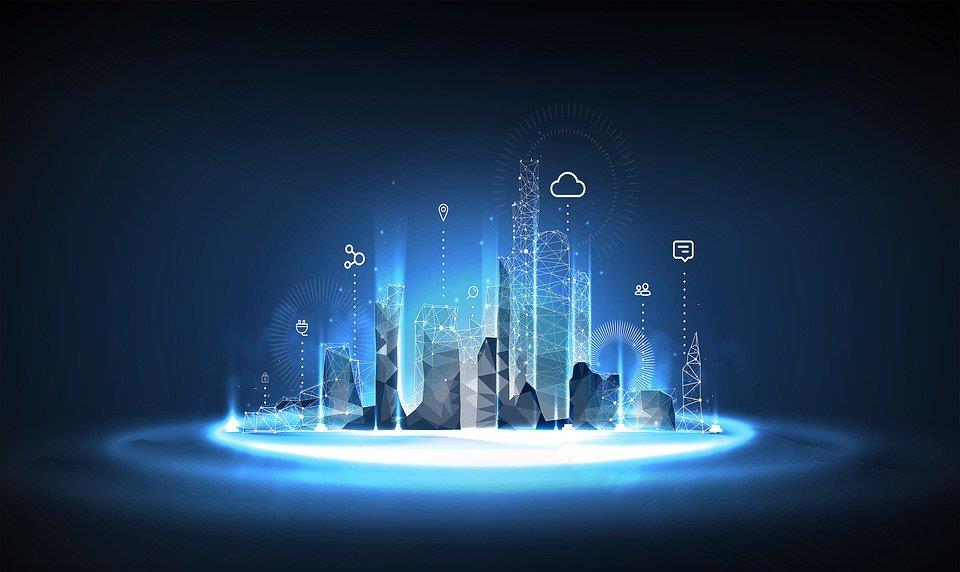 Hvor lang rekkevidde har bluetooth og wifi?
Hva har vi undersøkt?
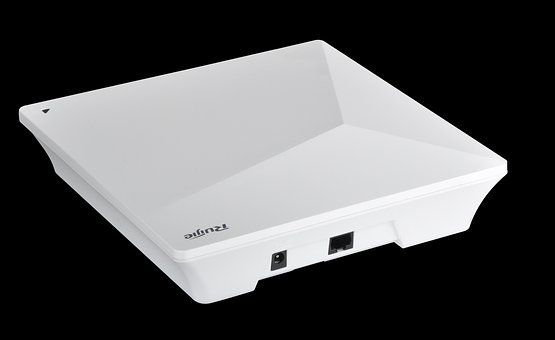 Vi har nå undersøkt rekkevidden til wifi og bluetooth som er noen av teknologiene som brukes til trådløs kommunikasjon. 

Vi oppsummerer resultatene på neste side.
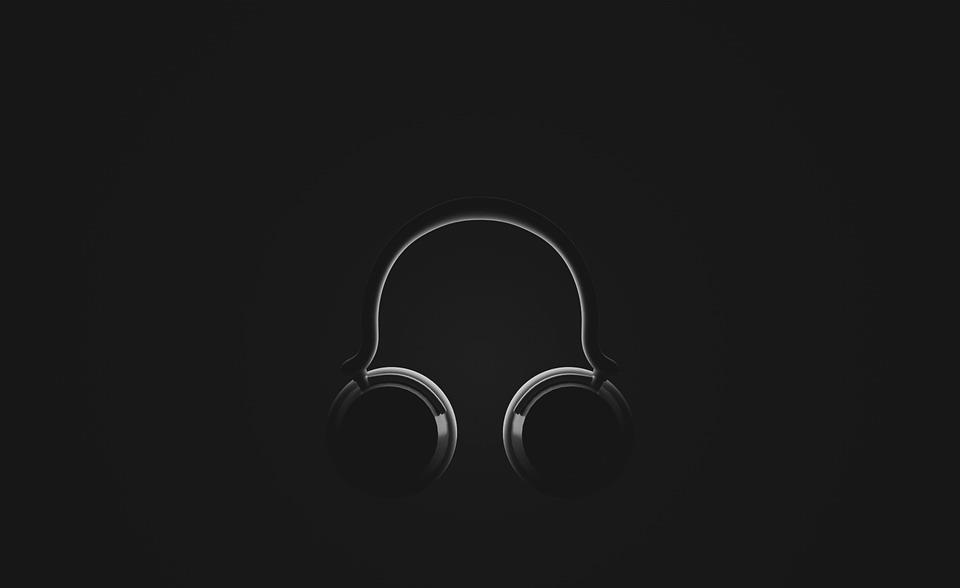 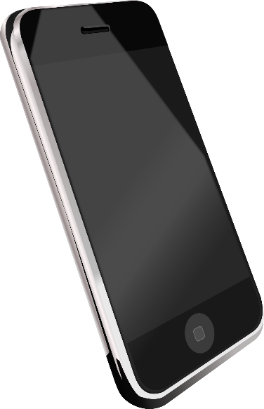 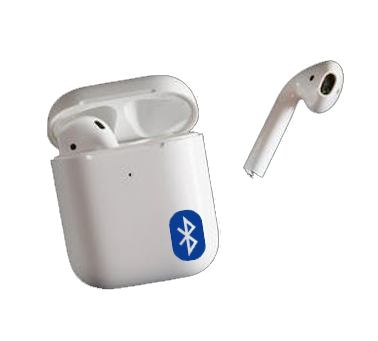 Bluetooth og wifi
Se film
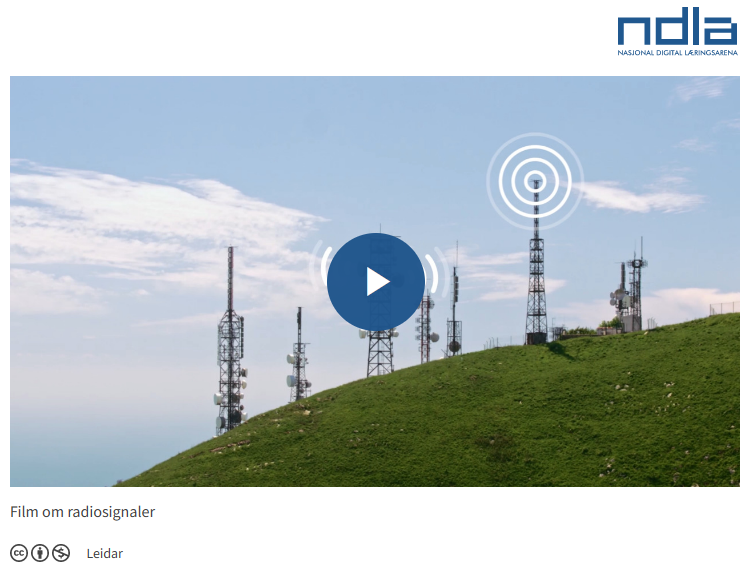 [Speaker Notes: Se de tre første minuttene av videoen: https://ndla.no/subject:1:330336a5-9e92-405b-bb5c-b0e8bdc8ba98/topic:1:fe851509-1f3c-4fef-9922-ae05ff1a4fba/resource:5edb583f-b7a9-4d04-8f3b-58100188e8ce]
Det elektromagnetiske spekteret
Både bluetooth og wifi ligger i området for mikrobølger
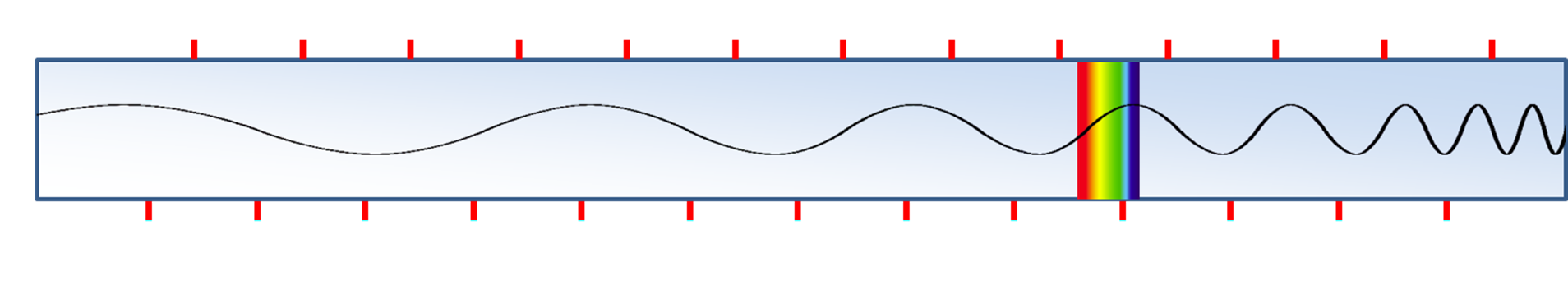 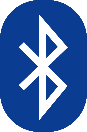 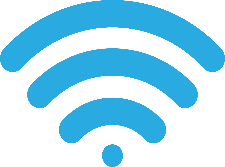 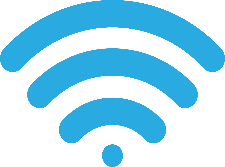 5G
5G
mikrobølger
røntgen-stråling
infrarød stråling
UV-stråling
synlig lys
En frekvens på 1 GHz vil si at bølgene svinger opp og ned 1 000 000 000 (én milliard) ganger i sekundet.
Hvordan sende informasjon med bølger?
Det er ulike måter å bruke egenskaper hos de elektromagnetiske bølgene på for å få sendt informasjon. En måte som blant annet brukes i wifi og bluetooth, er å veksle mellom å sende bølger på to ulike frekvenser.
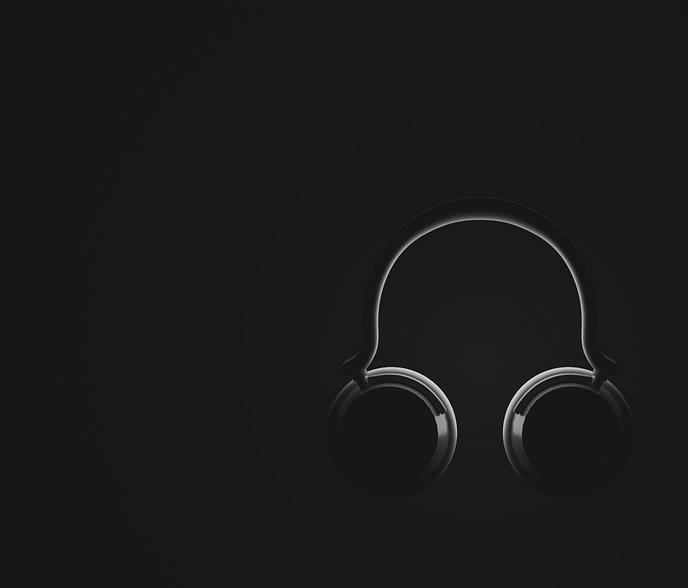 Innen telekommunikasjon er rekkevidde den maksimale avstanden mellom sender og mottaker der korrekte data mottas.
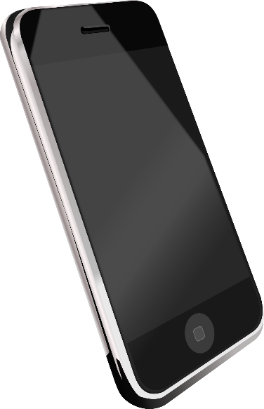 0
1
0
1
1
Data fra sender:  … 0 1 0 1 1 …
Data som mottas:  … 0 1 0 1 1 …
Diskuter
Diskuter i par: Hva påvirker rekkevidden til wifi og bluetooth?
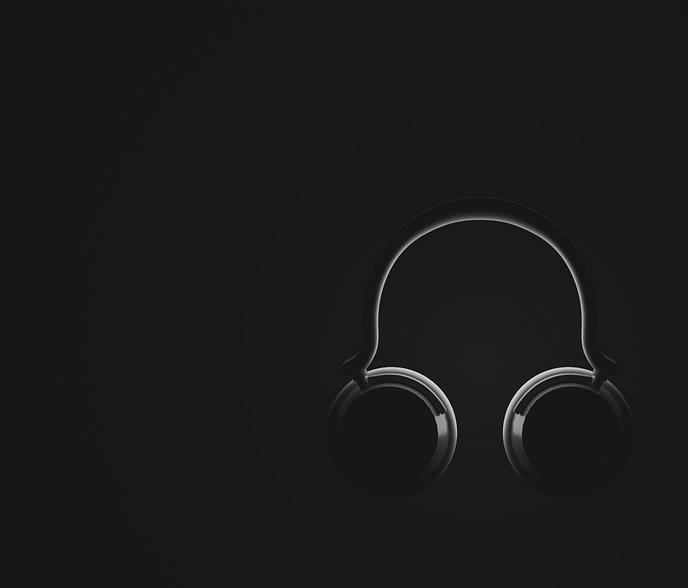 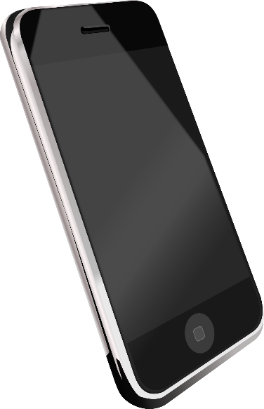 Oppsummering
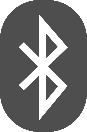 Wifi, bluetooth, 5G o.l. bruker den delen av det elektromagnetiske spekteret vi kaller mikrobølger.
Rekkevidden påvirkes blant annet av at 
effekten til signalene avtar med økt avstand. Man kan sende med større effekt, men da vil det brukes mer energi og mer av batterikapasiteten.
bølgene kan forstyrres av støy (annen stråling) og hindringer (f.eks. vegger)
Antennen i øreplugger sitter mer skjult av ørene/hodet og vil gi kortere rekkevidde.
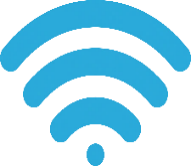